25 de abril de 2024
PAUTA
Audiências da Reurb de JK;

Status dos Projetos inscritos na Bloomberg;

Artigo 163 - Lei 149/2020;

Quadro B - Anexo V - Lei 149/2020;

Conferência Municipal das Cidades;

Indicações:  Pauta da Conferência.
INFORMES INICIAIS
Próxima reunião 23 de maio de 2024;
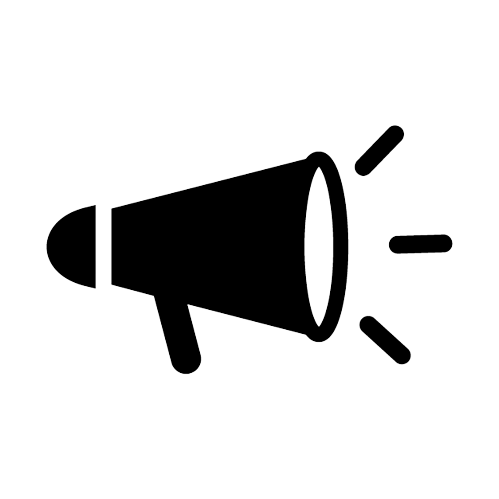 AUDIÊNCIAS REURB
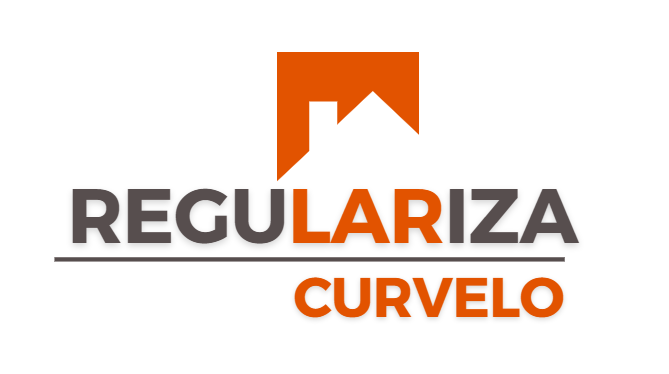 FRENTES DE TRABALHO
GOVERNO DO ESTADO
GOVERNO FEDERAL
CREDENCIAMENTO
REURB S PRÓPRIA
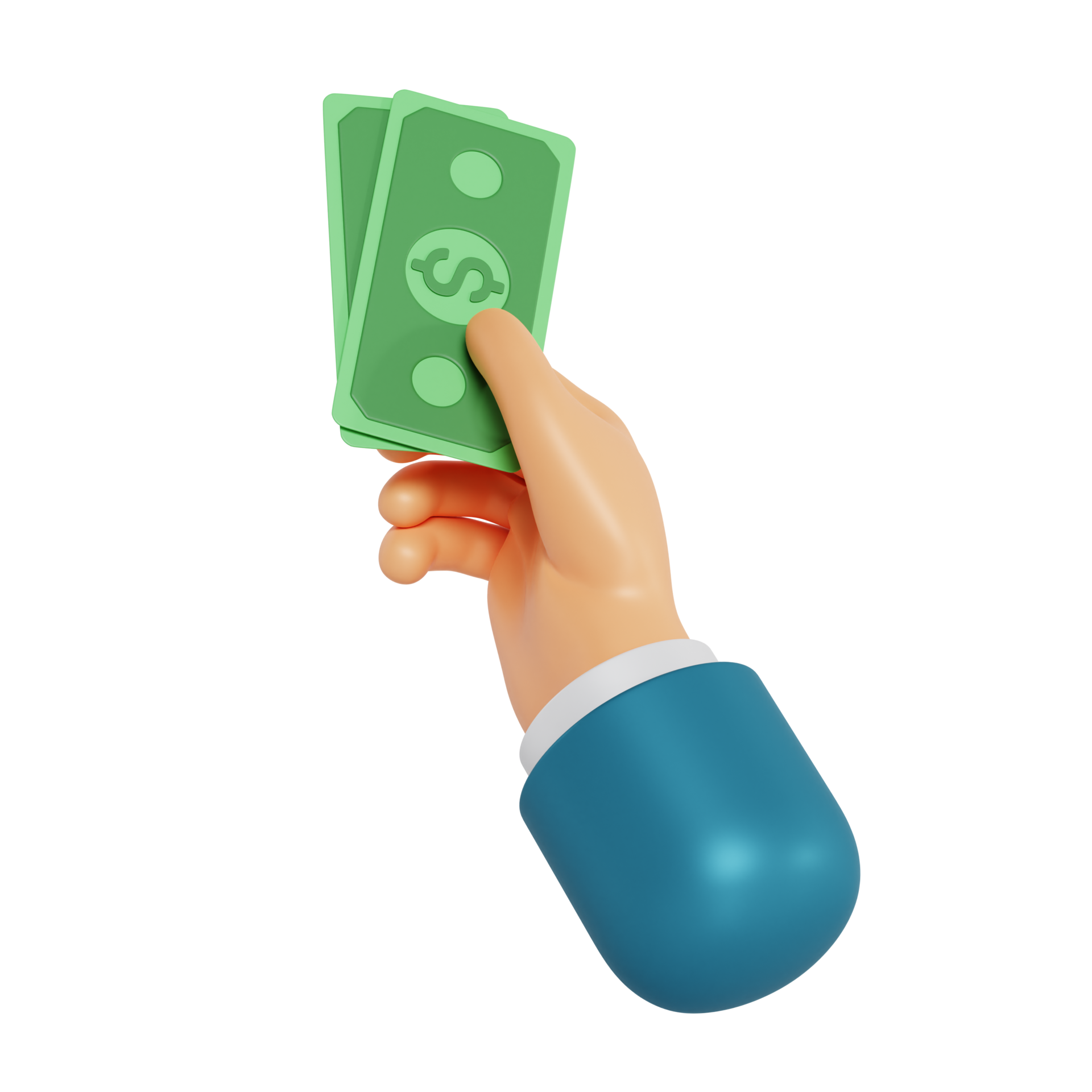 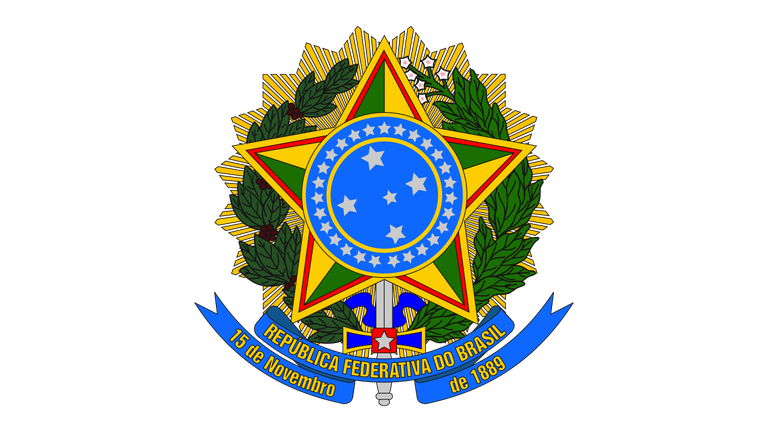 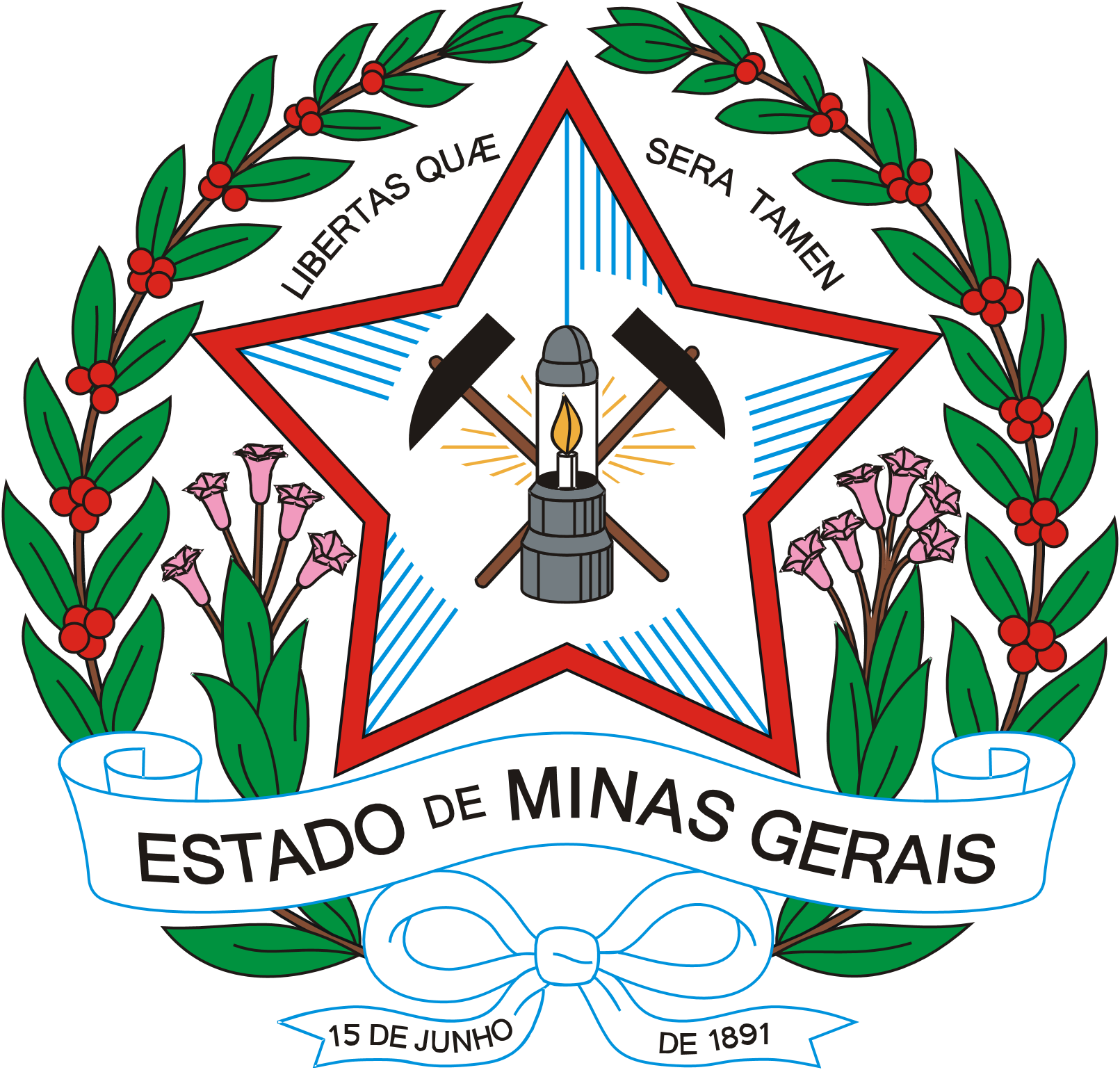 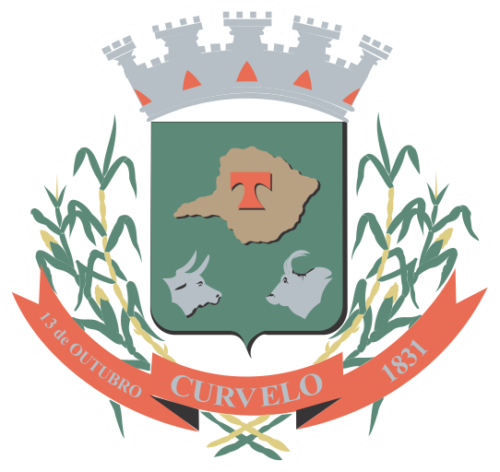 NOVO PAC 
(EM ANÁLISE)
VÁRIOS BAIRROS
PASSAGINHA, 
BELA VISTA E 
ASSUCENA
Protocolos de 2019, 2020 e 2021;

ZEIS - Zonas Especiais de Interesse Social;
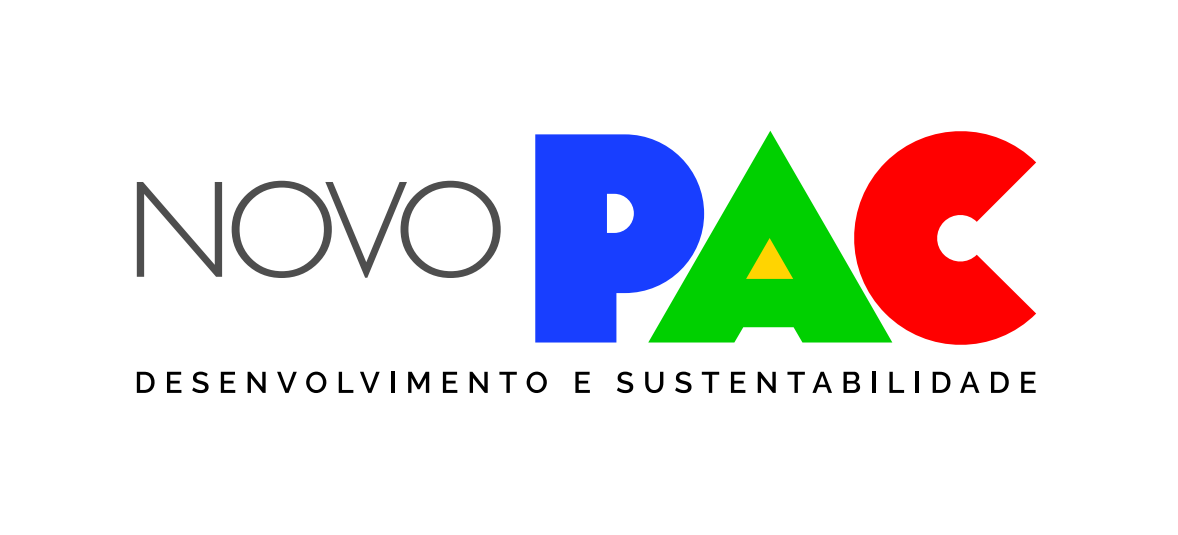 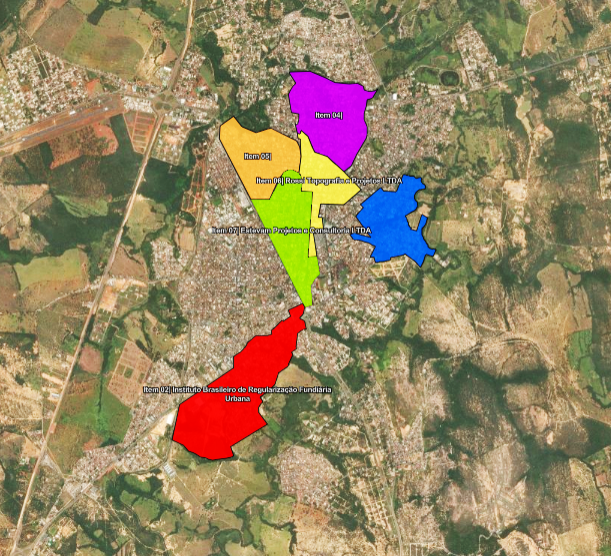 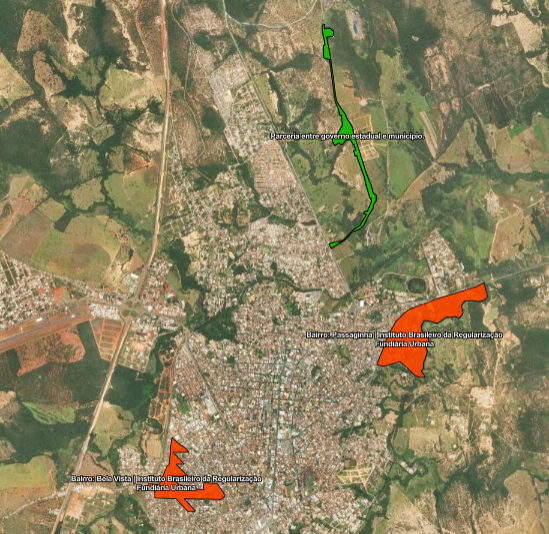 MCMV
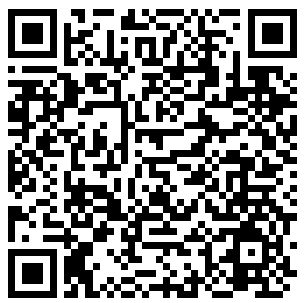 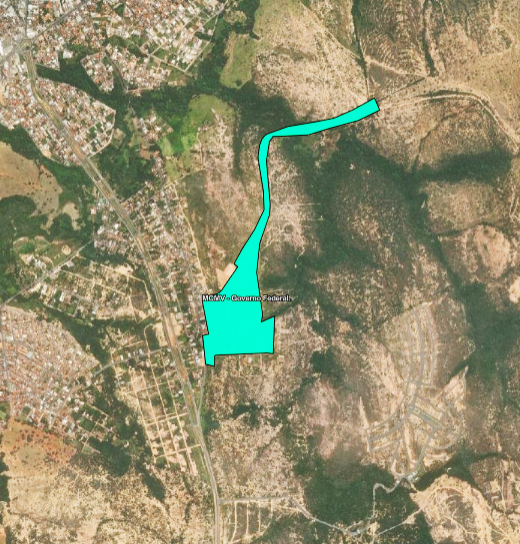 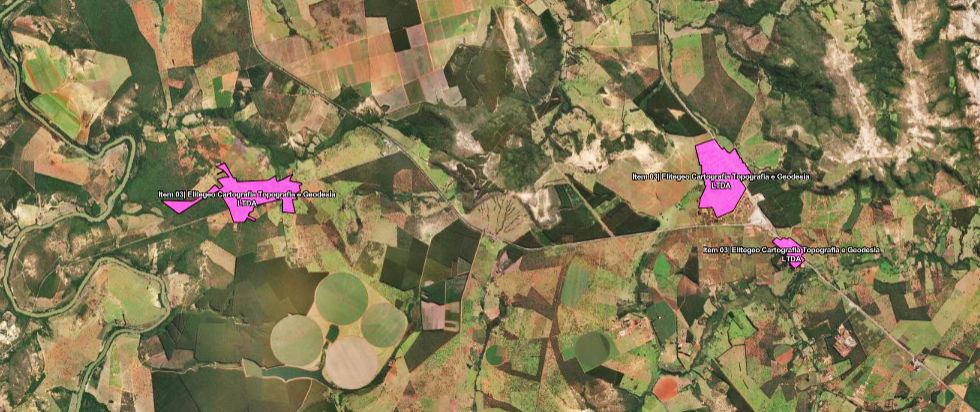 https://www.arcgis.com/apps/instant/interactivelegend/index.html?appid=9470ac0b733f4626a79df4b1b76306db
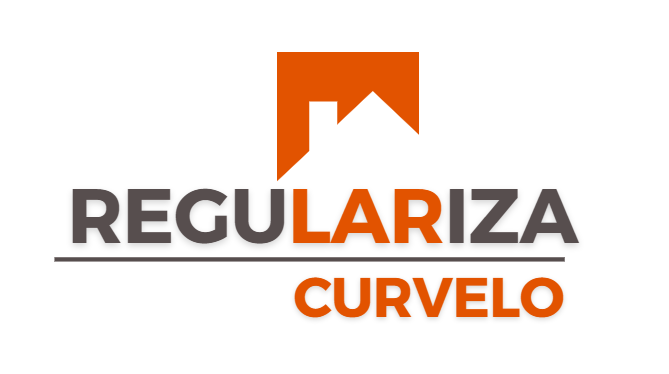 CREDENCIAMENTO
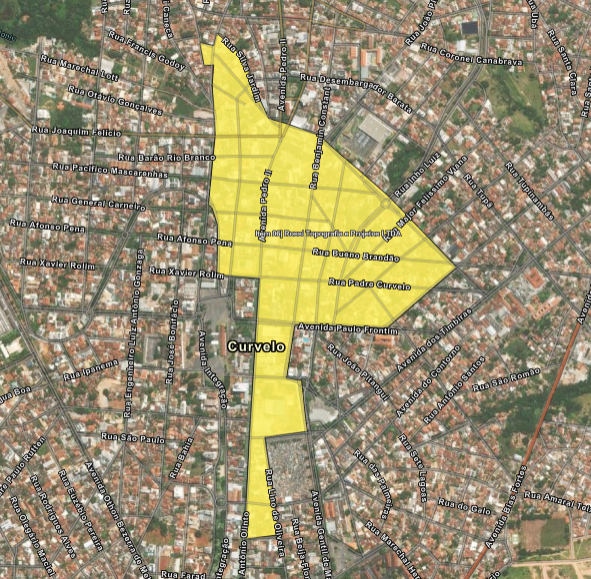 Edital 001/2023
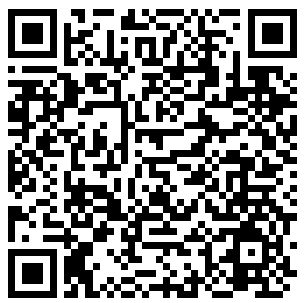 PARTE DO BAIRRO CENTRO
ÁREA:
EMPRESA RESPONSÁVEL:
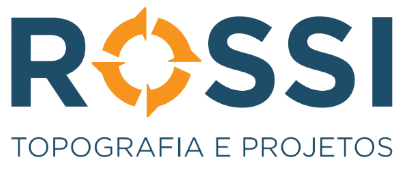 AUDIÊNCIADIA: 03/04/2024
LOCAL: AUDITÓRIO DA PROCURADORIA
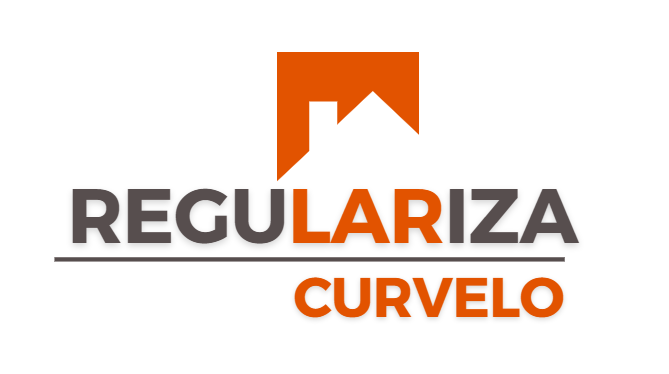 AUDIÊNCIA CENTRO
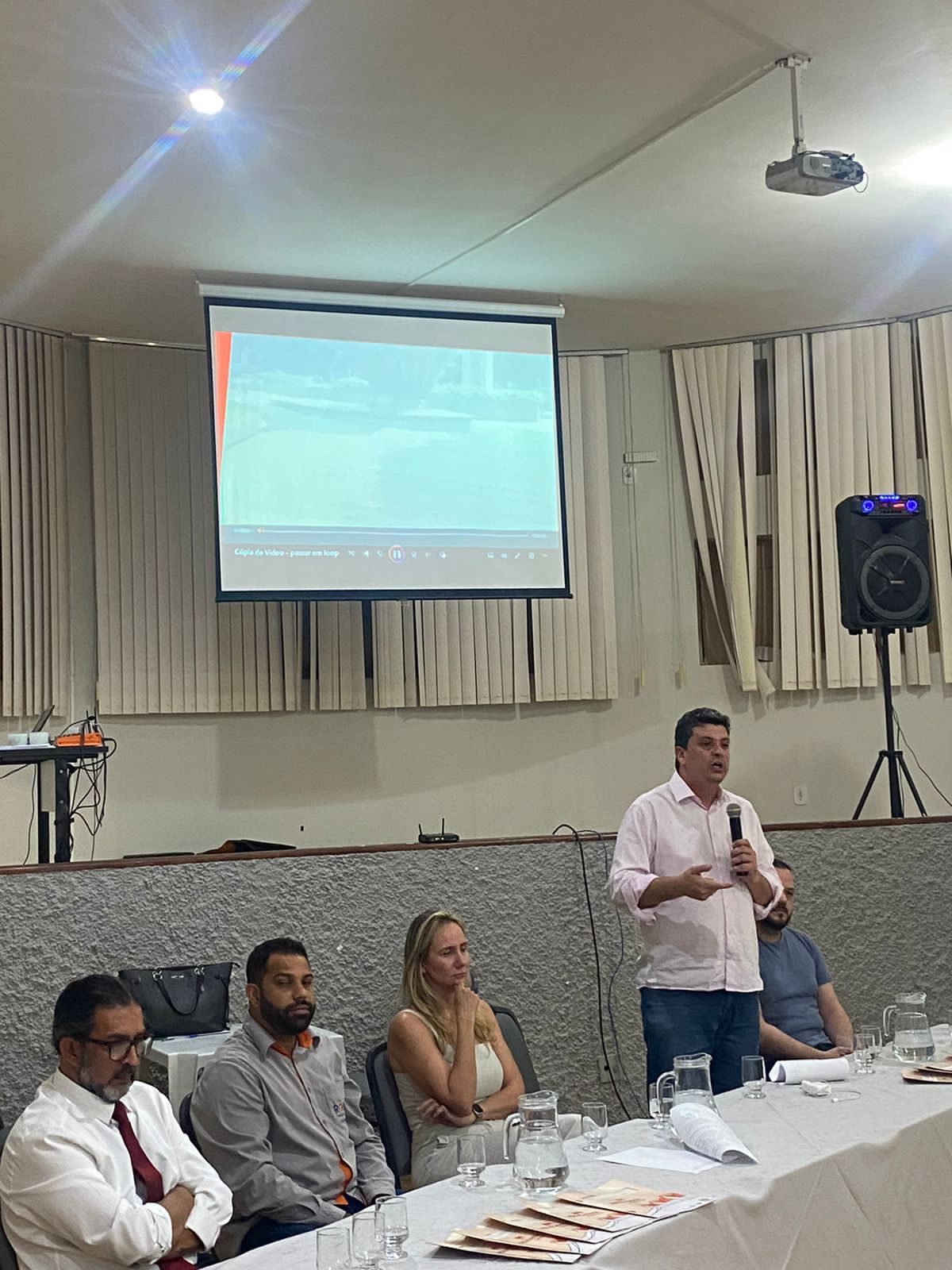 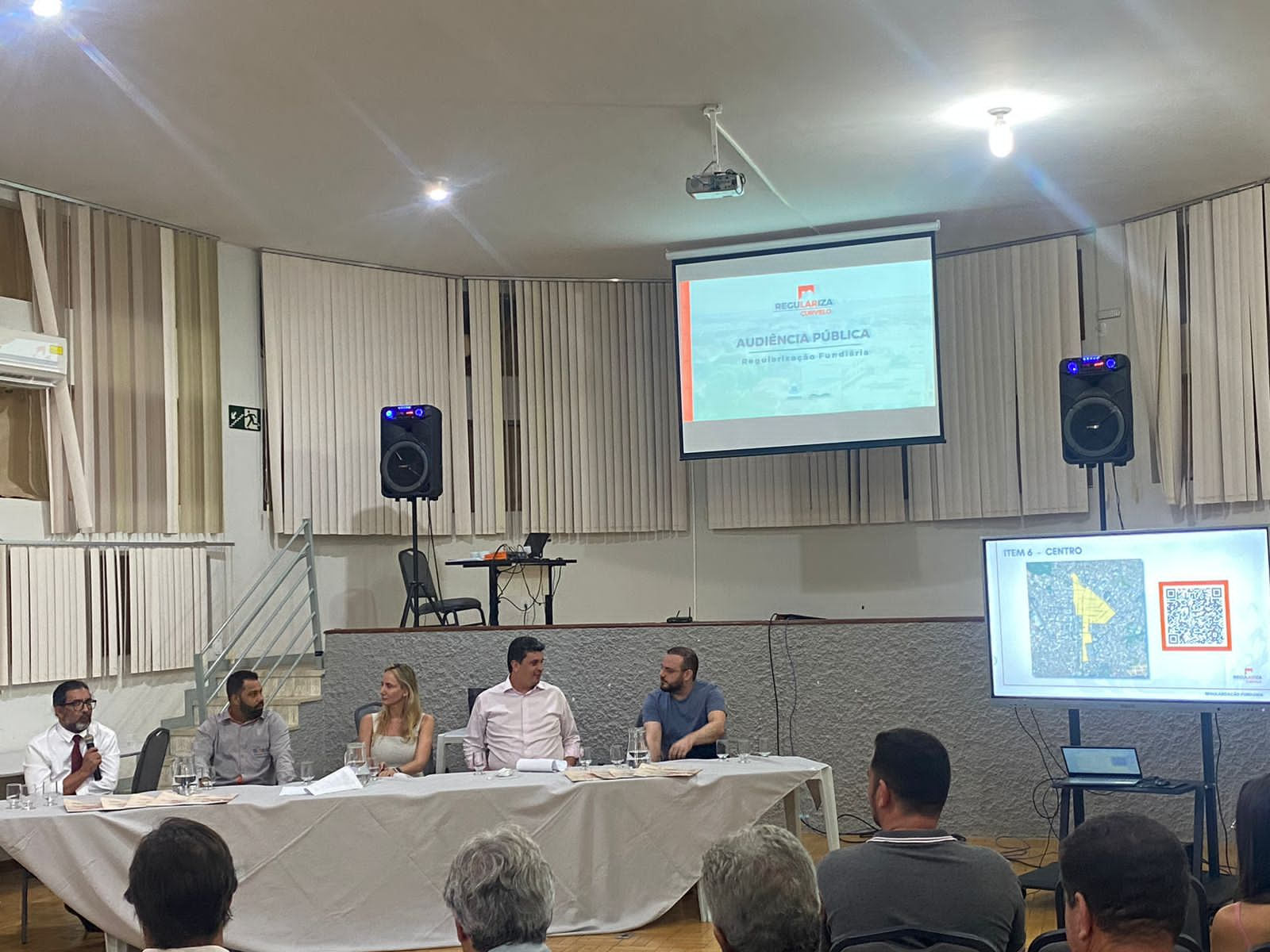 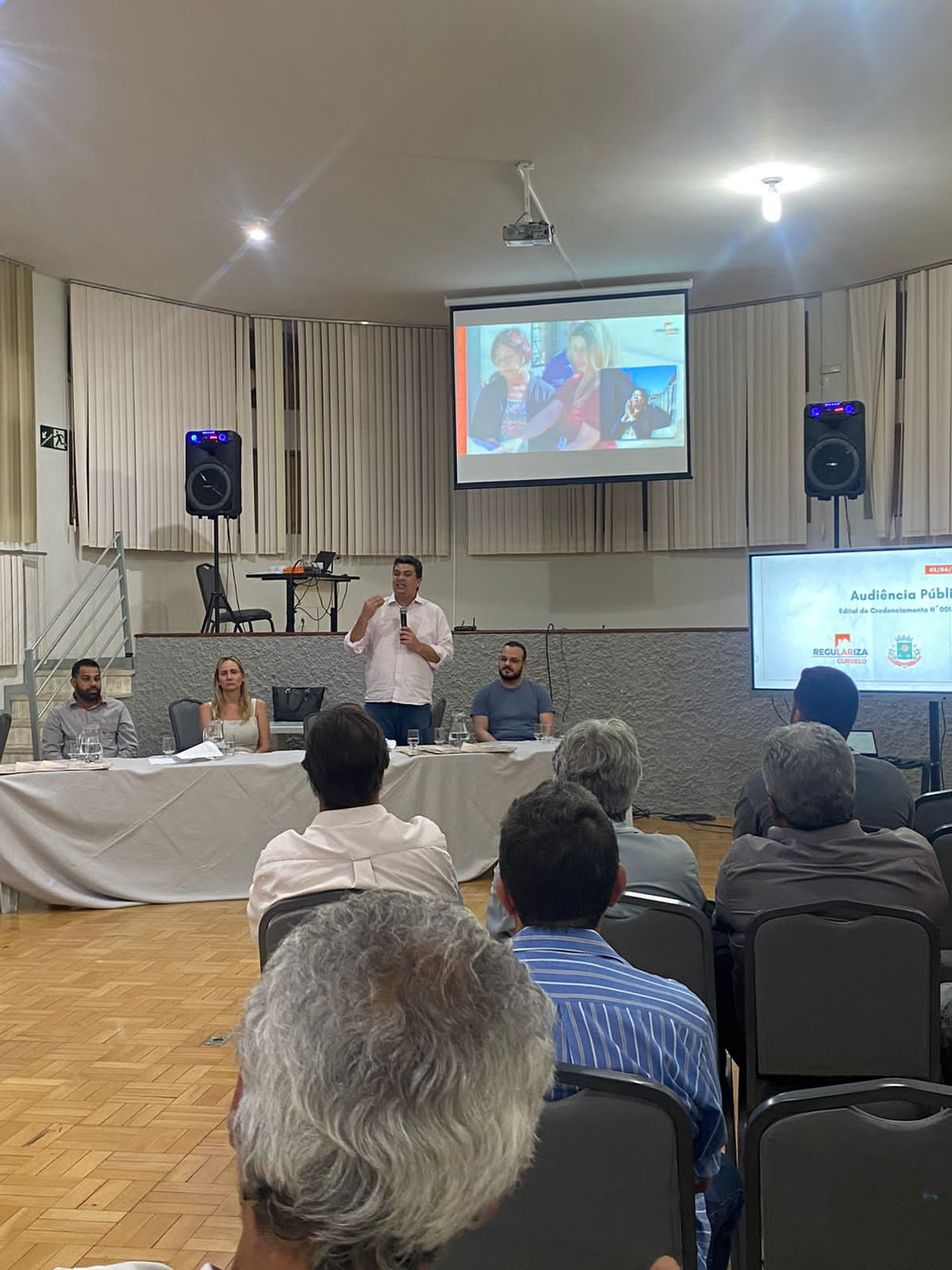 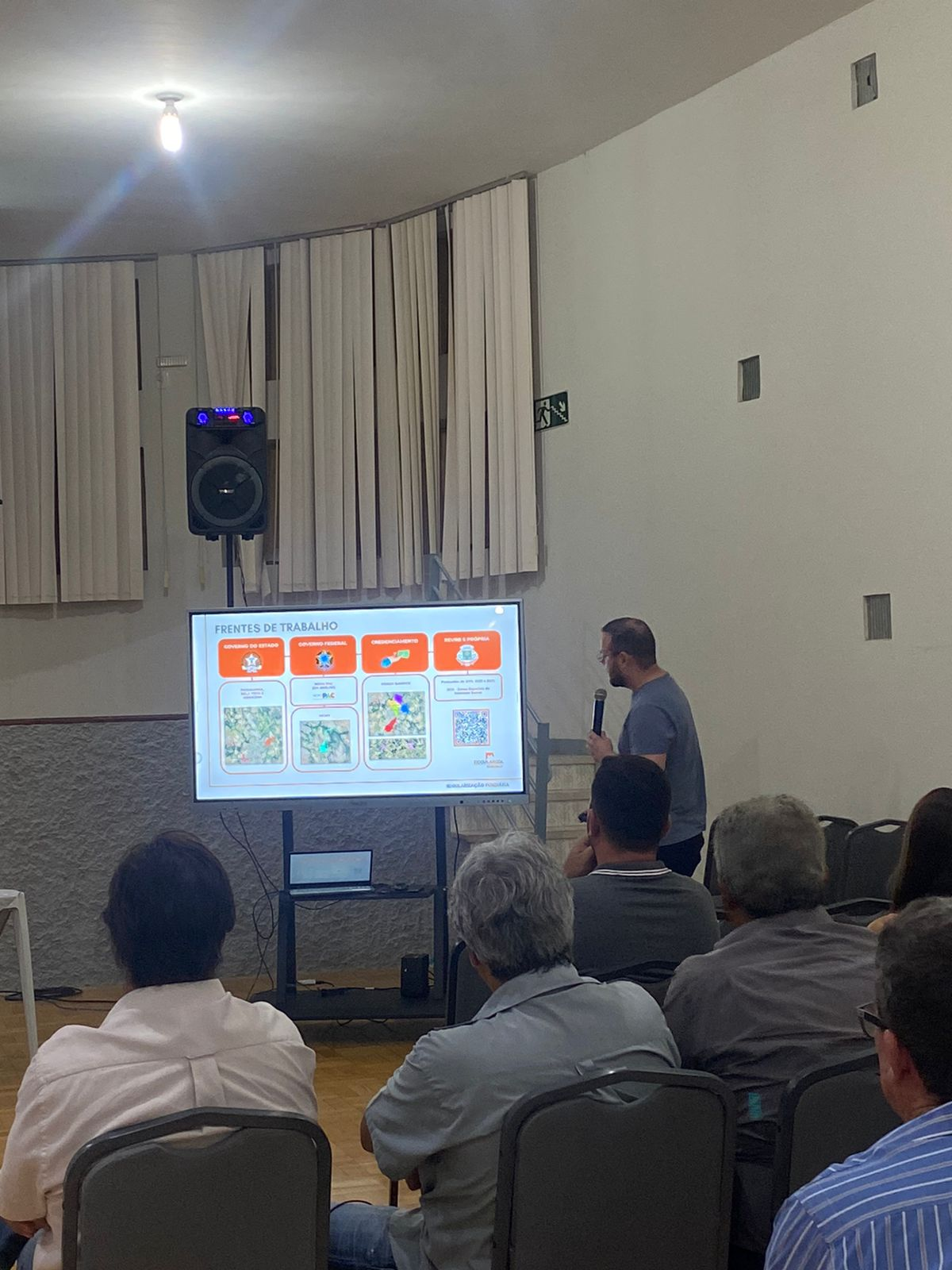 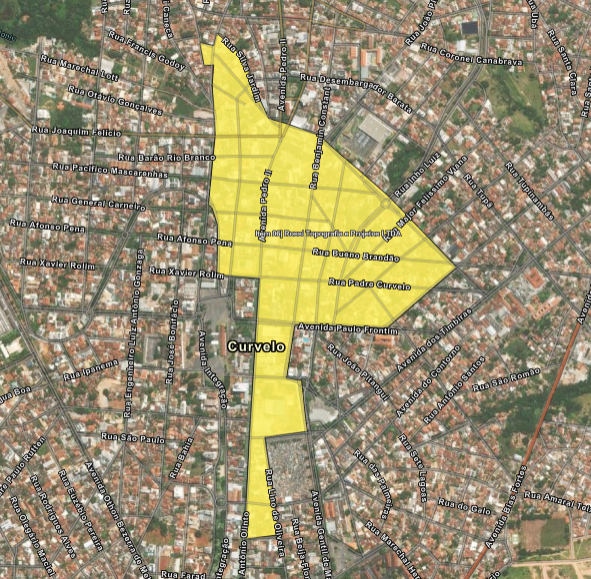 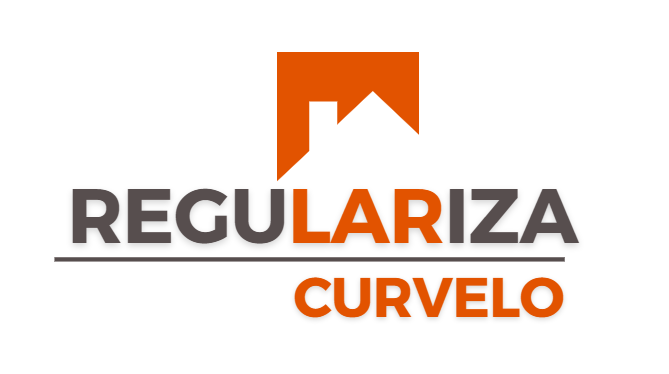 CREDENCIAMENTO
Edital 001/2023
DISTRITO DE JK;
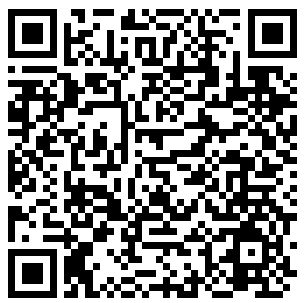 ÁREAS:
EMPRESA RESPONSÁVEL:
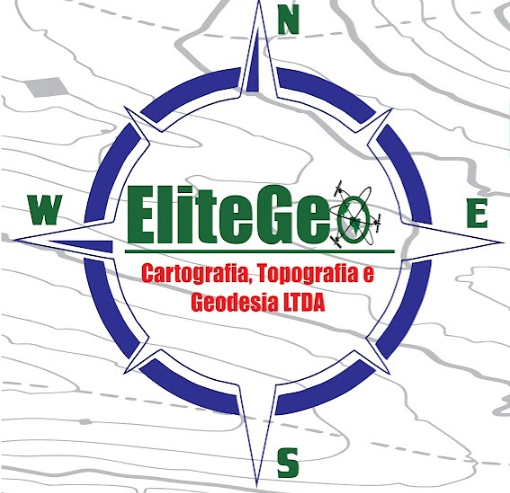 AUDIÊNCIADIA: 18/04/2024
LOCAL: AUDITÓRIO DA PROCURADORIA
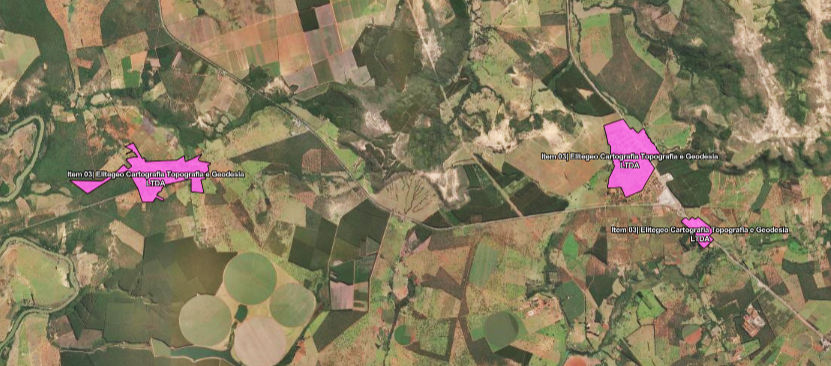 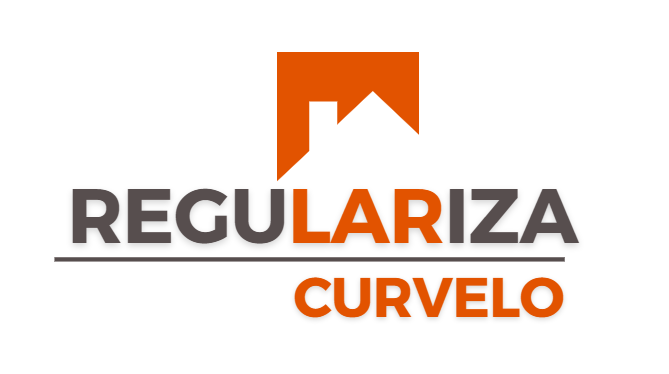 AUDIÊNCIA DISTRITO DE JK
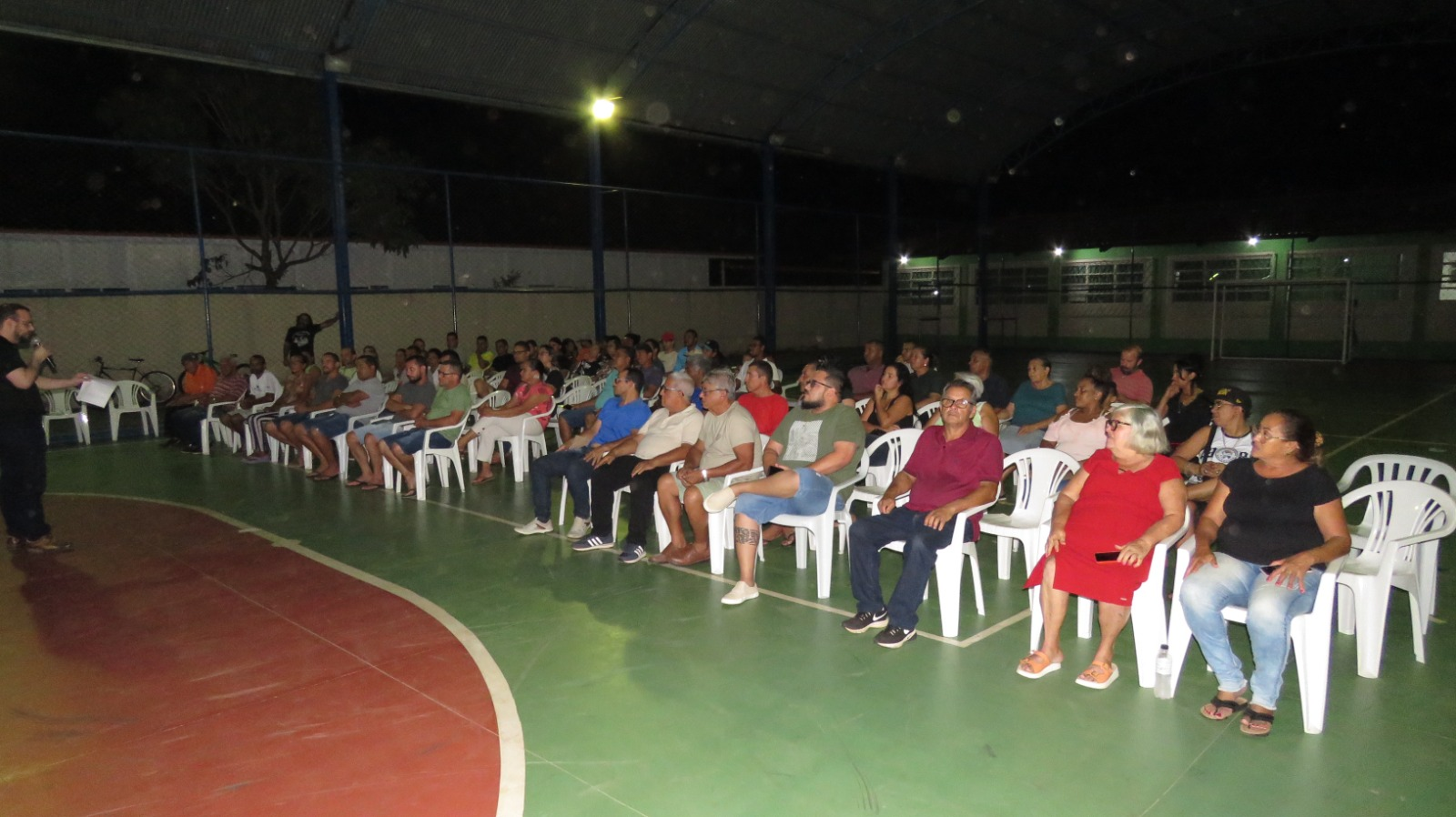 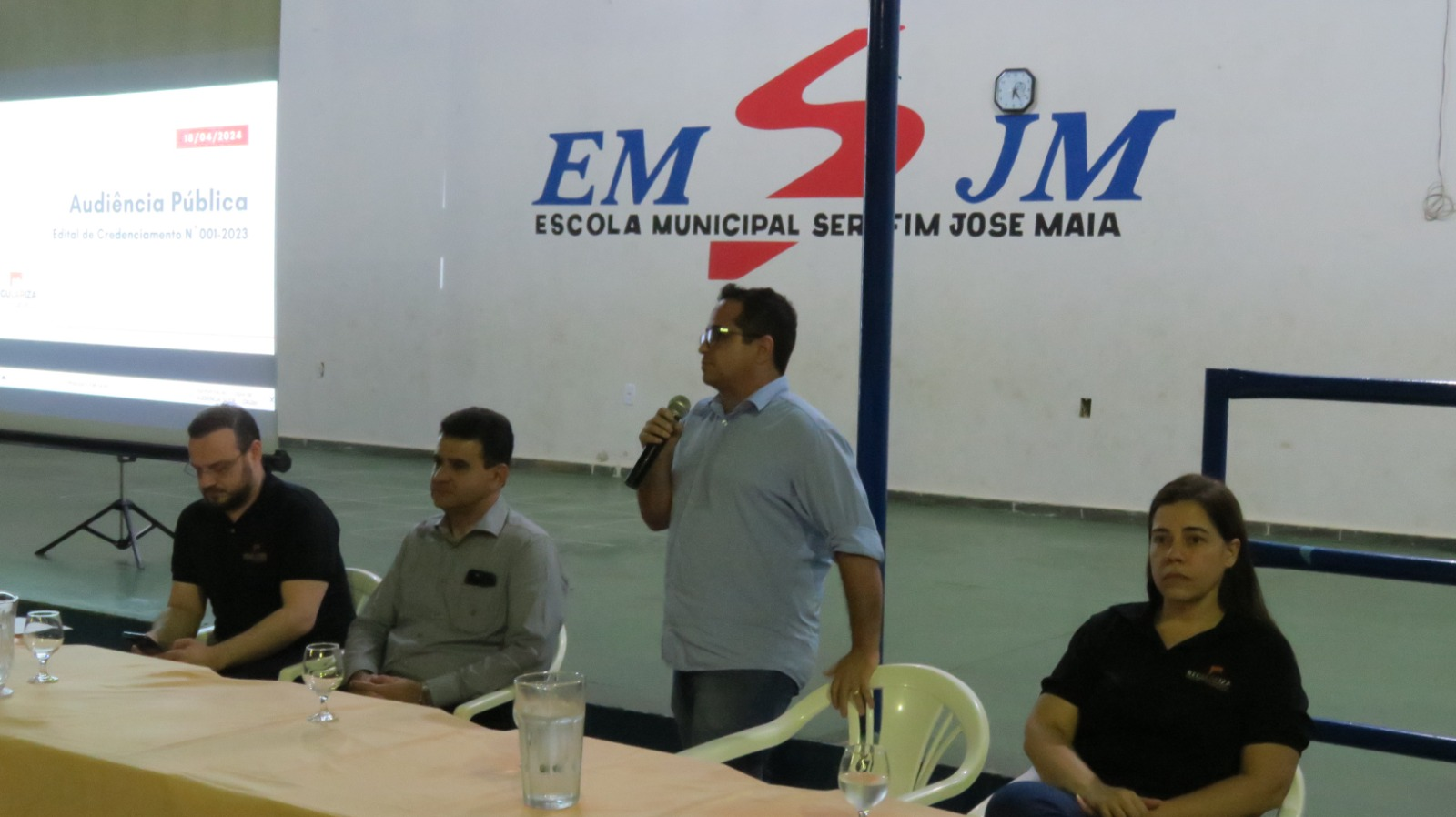 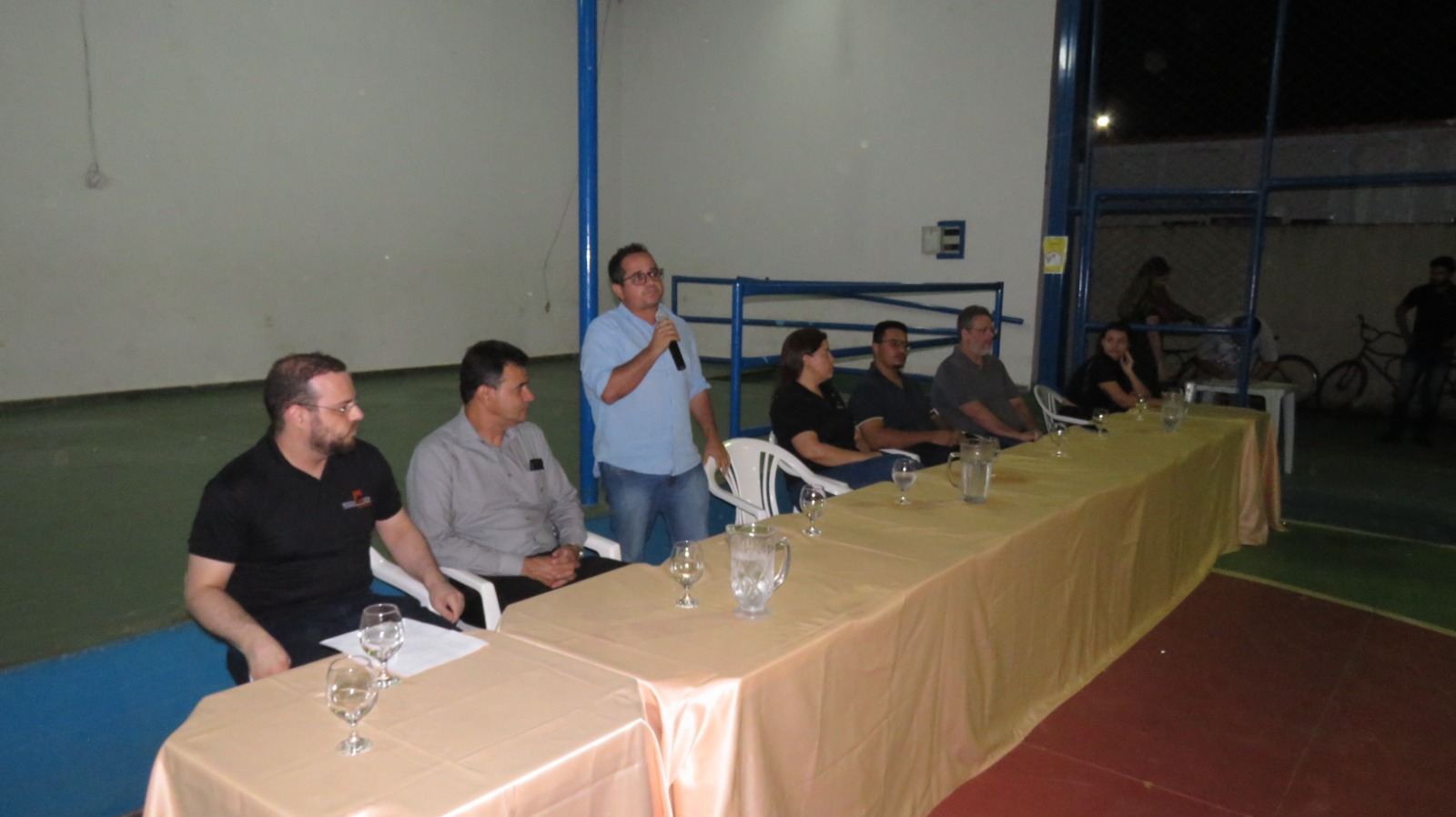 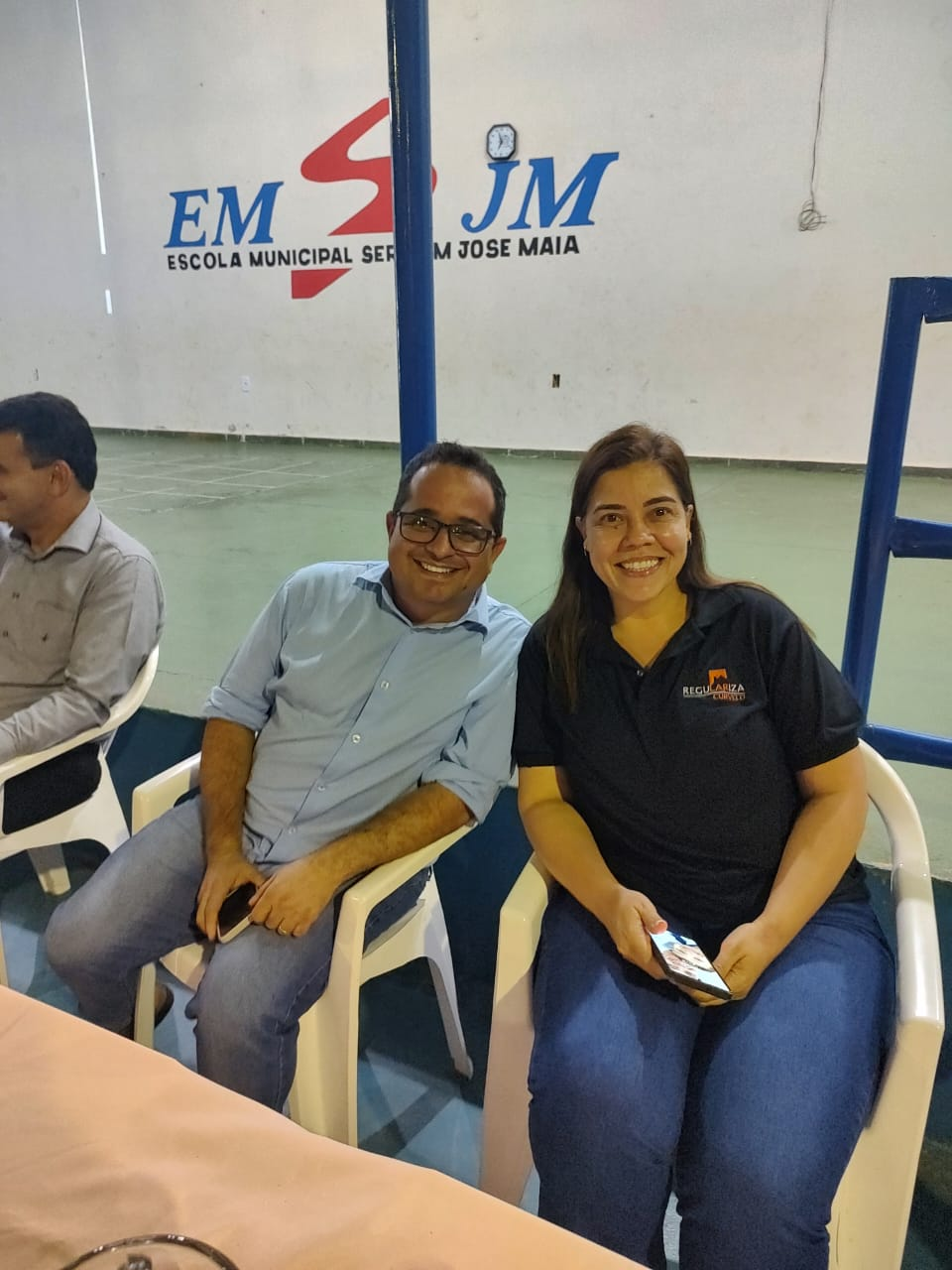 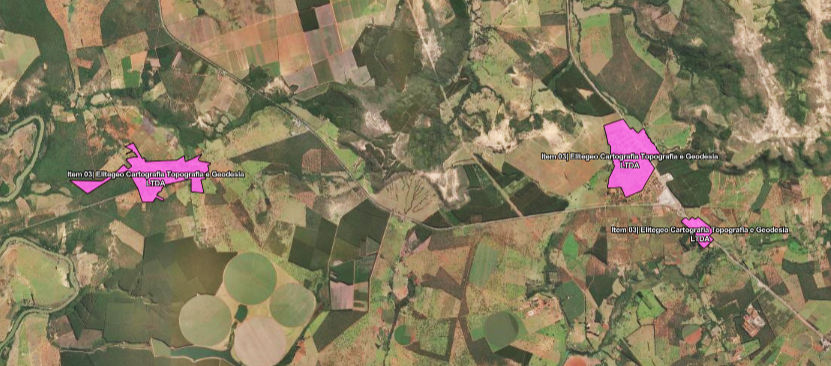 PROJETOS BLOOMBERG
PARCERIA
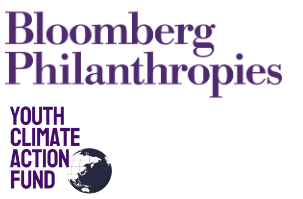 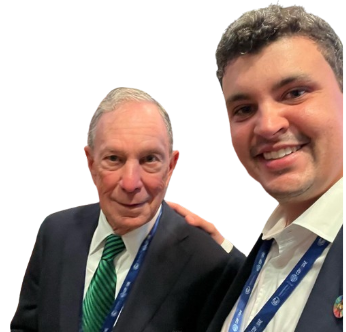 A Fundação Bloomberg é uma organização filantrópica criada pelo empresário e ex-prefeito de Nova York, Michael Bloomberg. 
Seu objetivo é apoiar projetos e iniciativas em diversas áreas, visando melhorar a qualidade de vida das pessoas em todo o mundo.
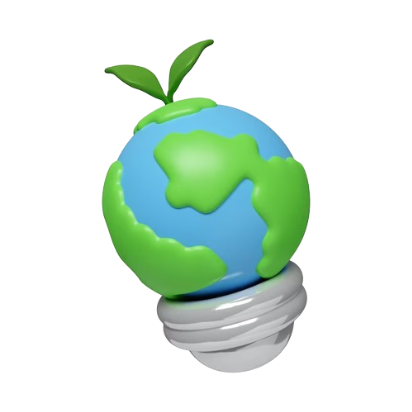 PROJETOS
NÚCLEO NÓS
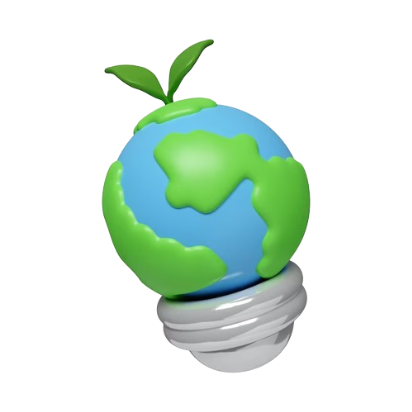 O Núcleo de Orientação para Sustentabilidade (NÓS) é um Programa de Extensão do Centro Federal de Educação Tecnológica de Minas Gerais CEFET - Campus Curvelo, que capacita jovens estudantes universitários a fazerem uma diferença real em suas comunidades.
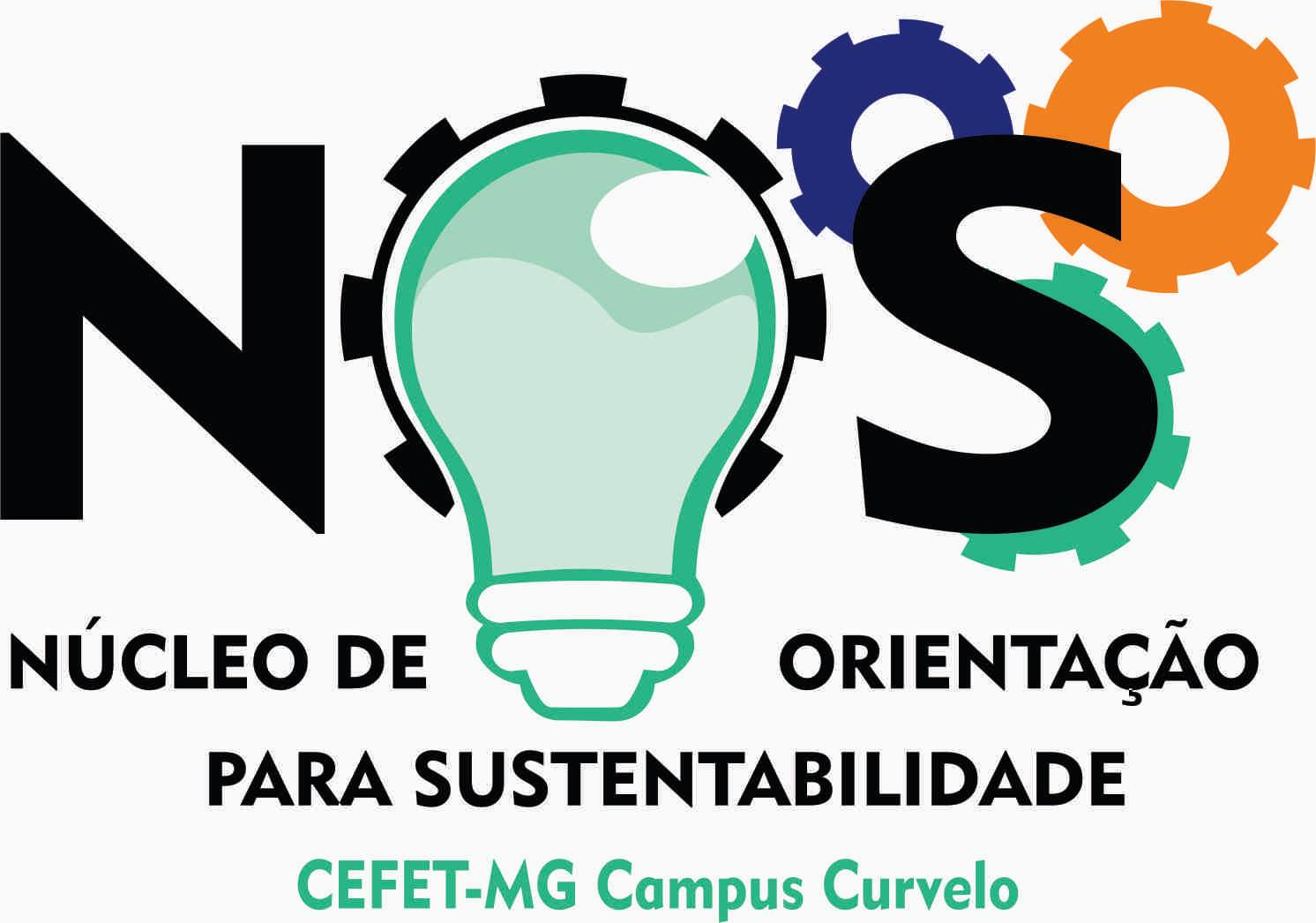 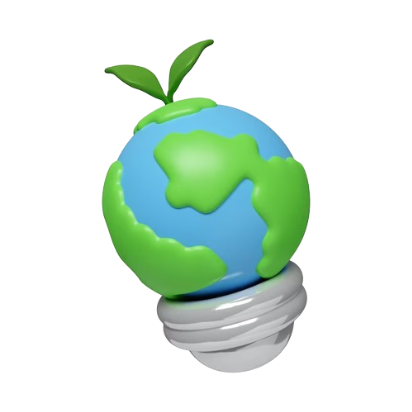 Ao fornecer treinamento e recursos, o NÓS capacita os alunos com as habilidades e conhecimentos necessários para ajudar famílias de baixa renda na adoção de práticas sustentáveis ​​de construção e engenharia.
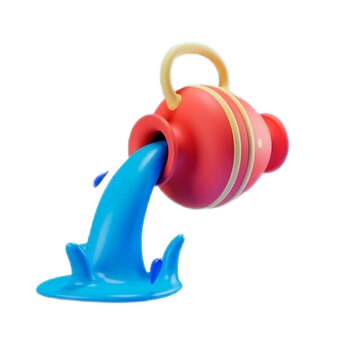 PROJETOS
OURO AZUL
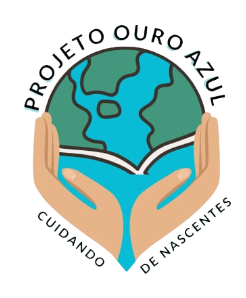 O Projeto Ouro Azul é uma iniciativa de sustentabilidade que visa conscientizar jovens adolescentes sobre a água e as mudanças climáticas em Curvelo, Brasil. 
O projeto se concentra na proteção de uma nascente de água local e na promoção de práticas sustentáveis ​​de uso da água.
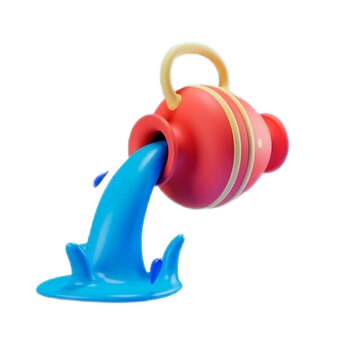 PROJETOS
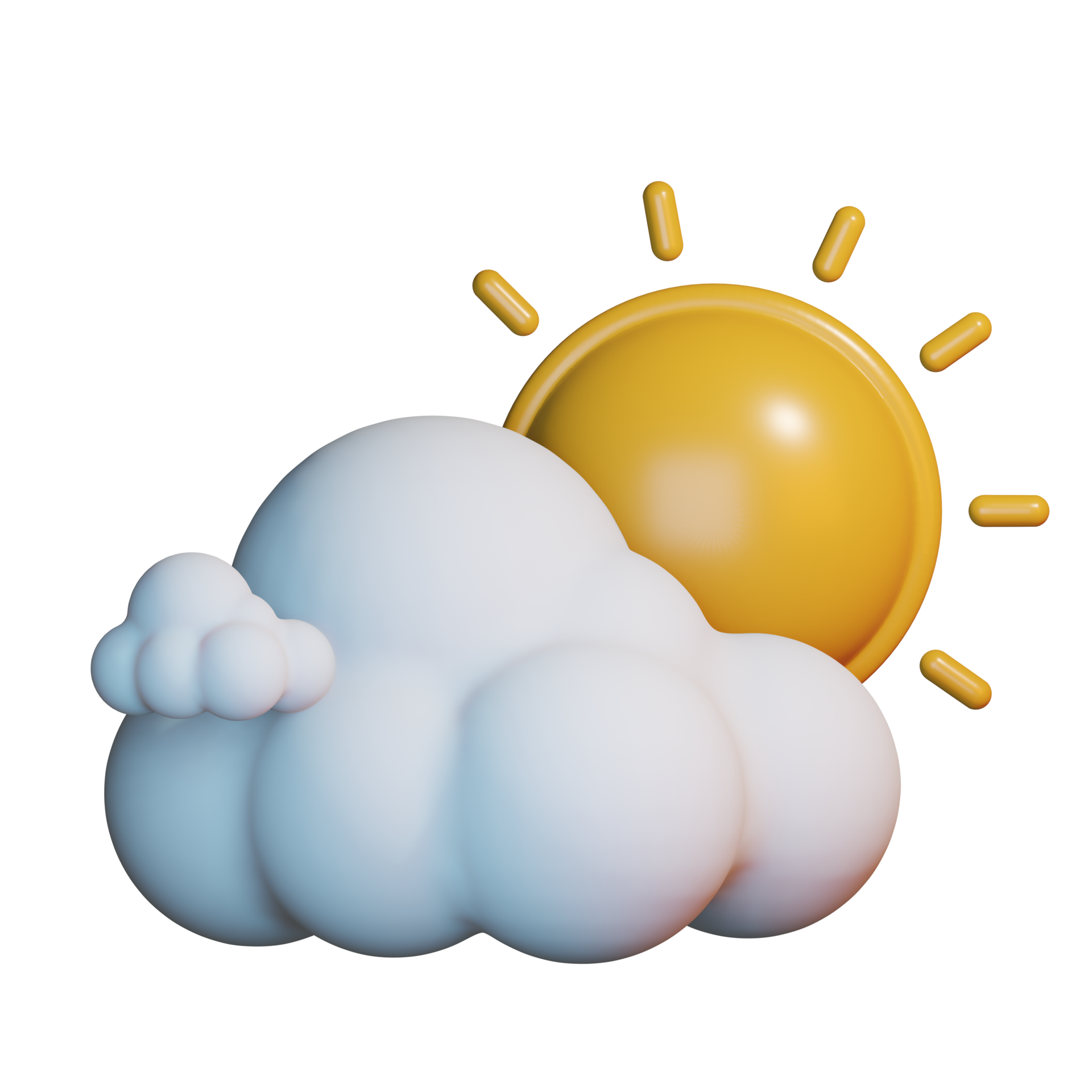 OBSERVATÓRIO DO CLIMA DE CURVELO
O Observatório do Clima de Curvelo (CCO) é uma iniciativa inovadora que capacitará os jovens a agirem em relação às Mudanças Climáticas. Através de uma série de etapas cuidadosamente concebidas, o CCO criará uma plataforma para os jovens se envolverem num diálogo significativo e desenvolverem soluções inovadoras.
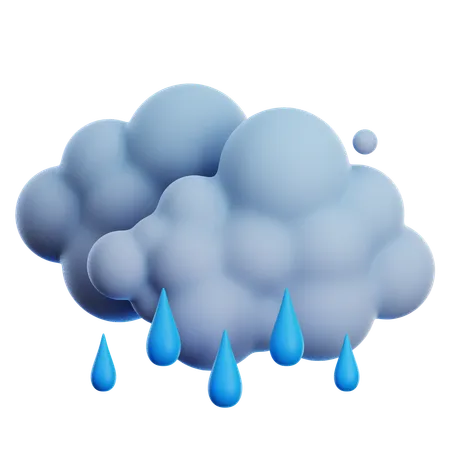 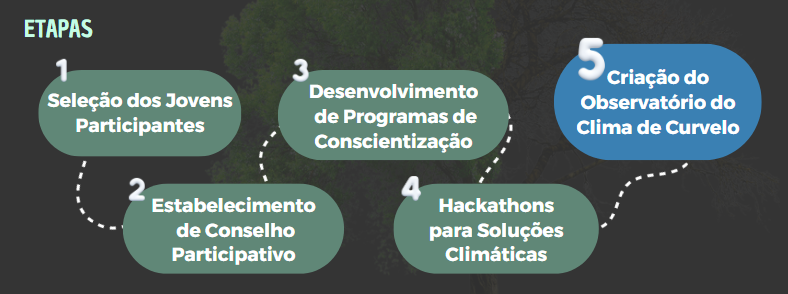 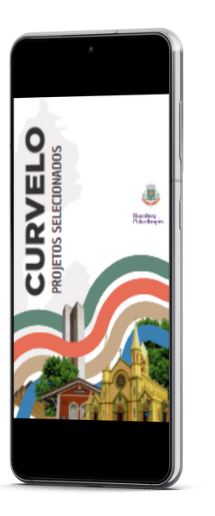 FOLDER
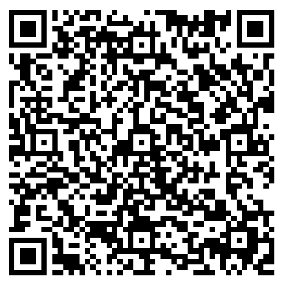 LEI 149 - QUADRO B/ ANEXO 5
Quadro B - Anexo V
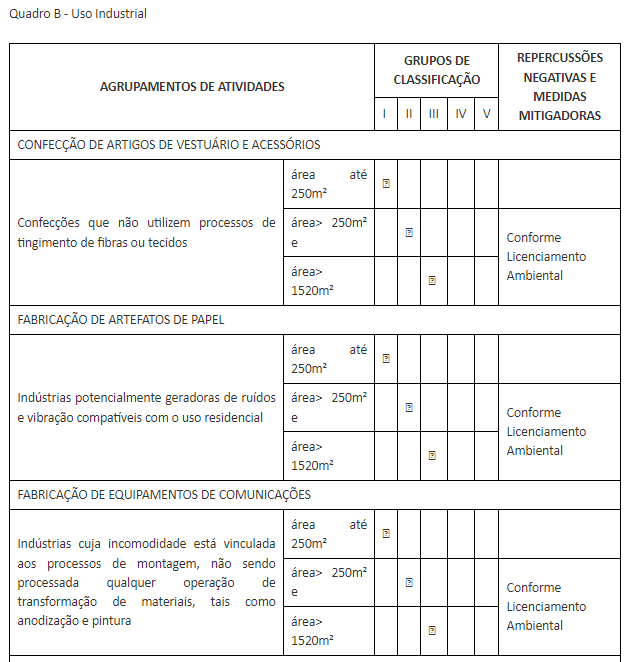 GRUPO DE ESTUDO INTERNO
CONFERÊNCIA MUNICIPAL DAS CIDADES
CONFERÊNCIA
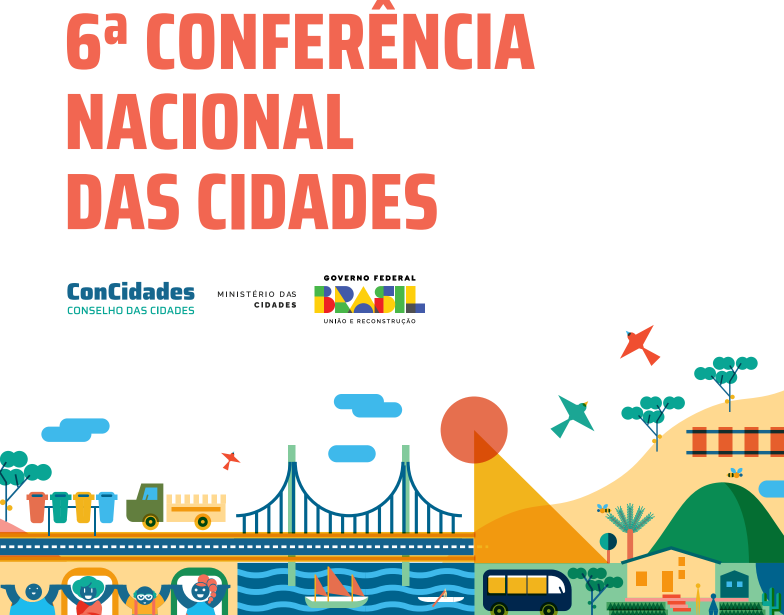 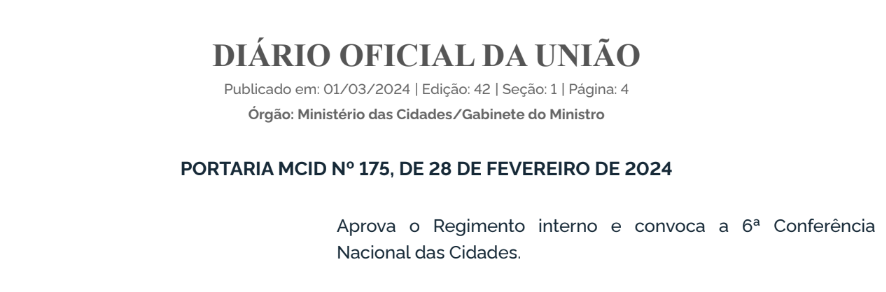 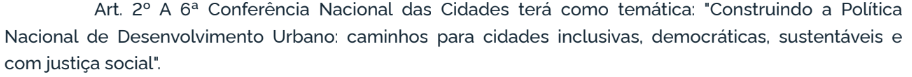 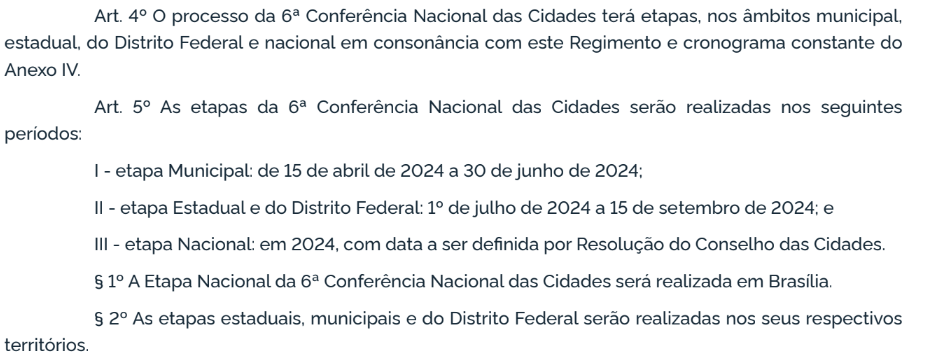 CONFERÊNCIA
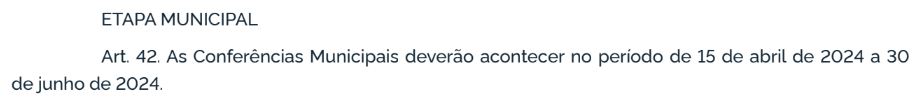 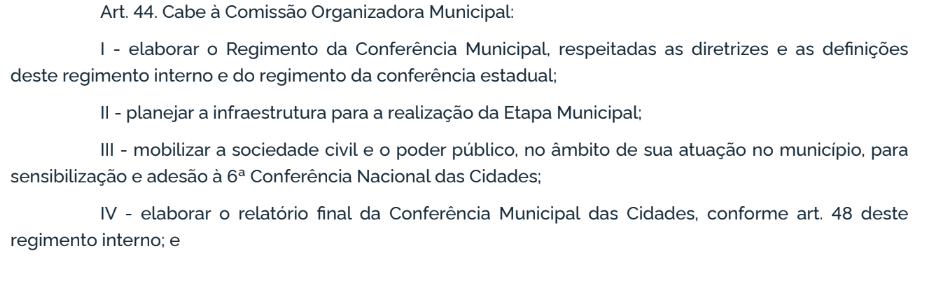 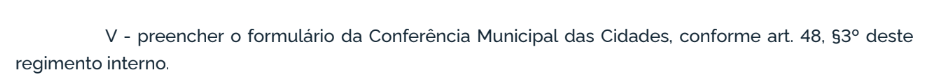 CONFERÊNCIA
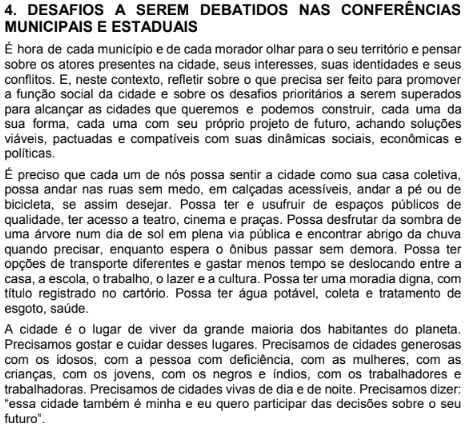 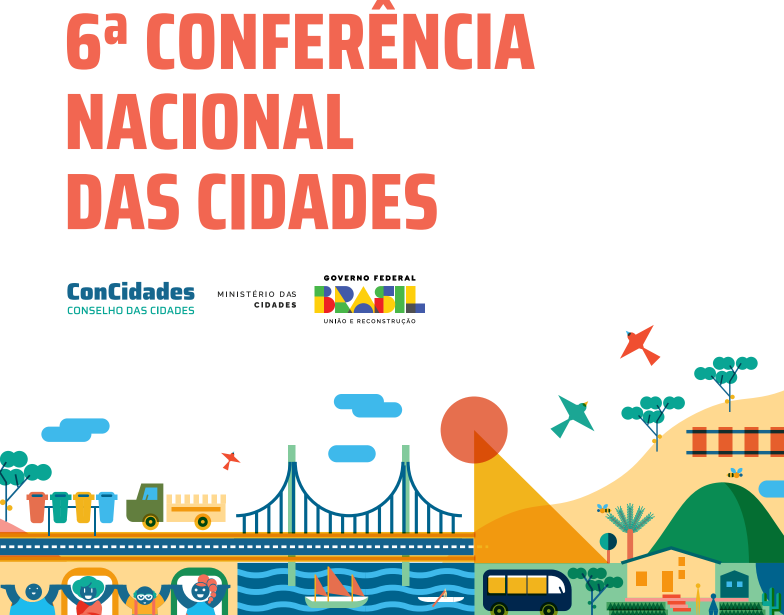 INDICAÇÕES PARA A PAUTA DA CONFERÊNCIA
CONFERÊNCIA
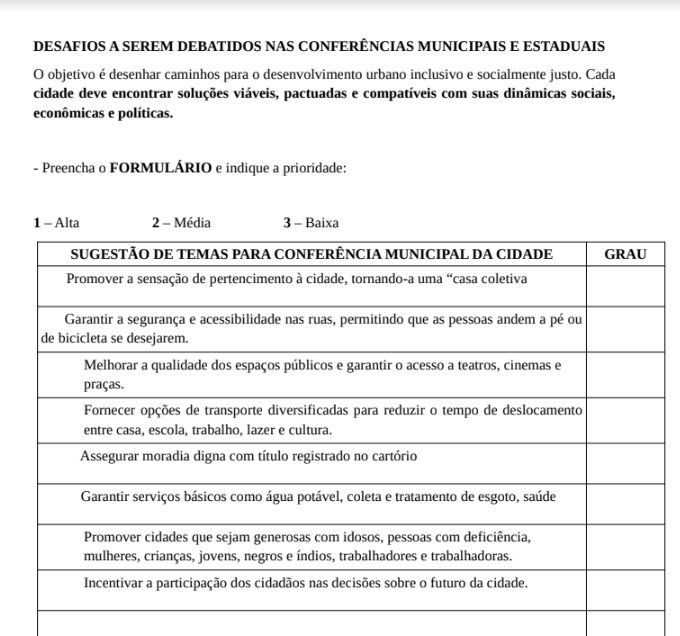 SUGESTÕES DE TEMAS
GRAU DE PRIORIDADE
VOTAÇÃO: ARTIGO 163 - LEI 149
ARTIGO 163
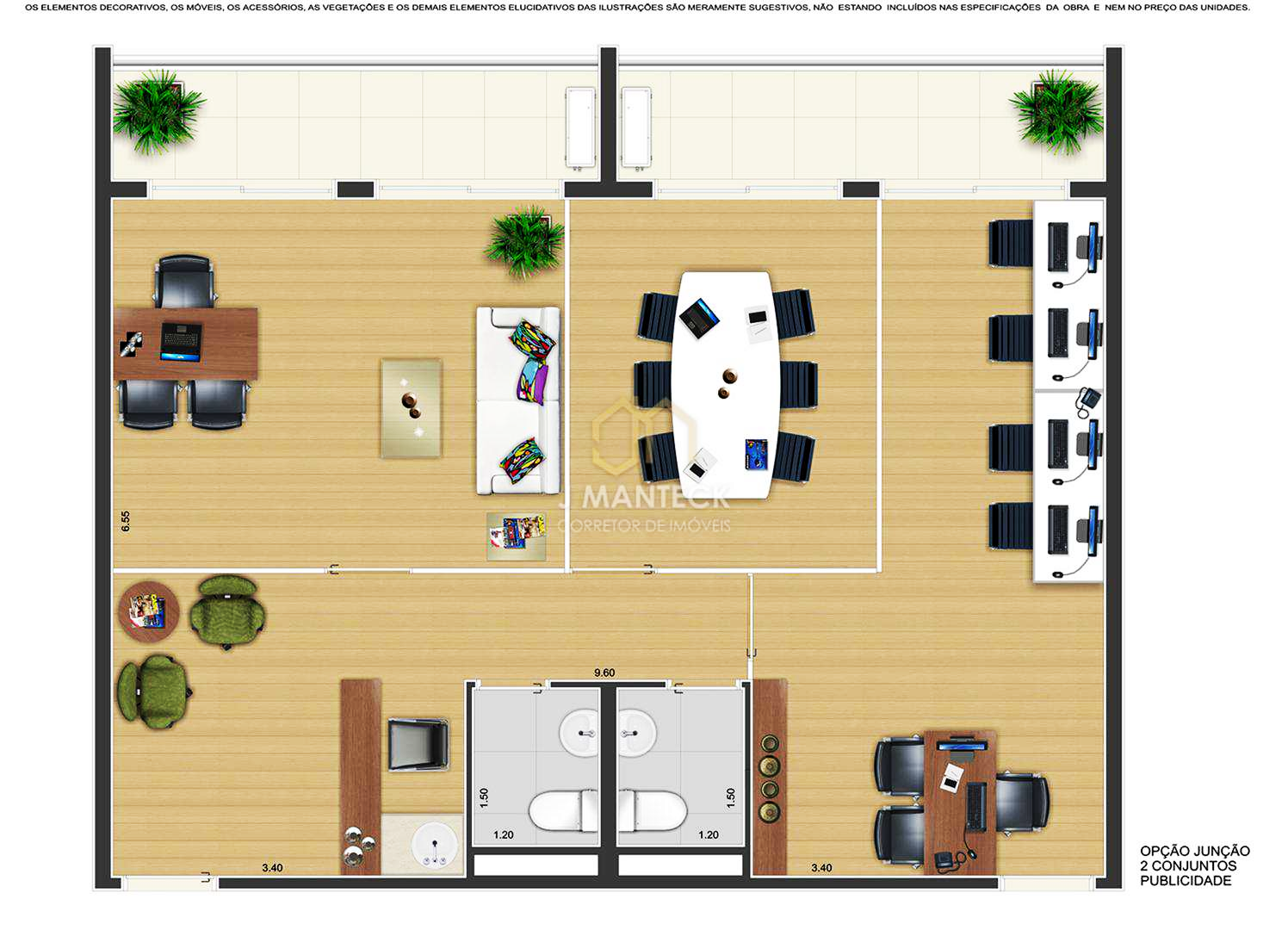 PROPRIETÁRIO 1
MESMA ATIVIDADE (ESCRITÓRIO)
PROPRIETÁRIO 2
ARTIGO 163
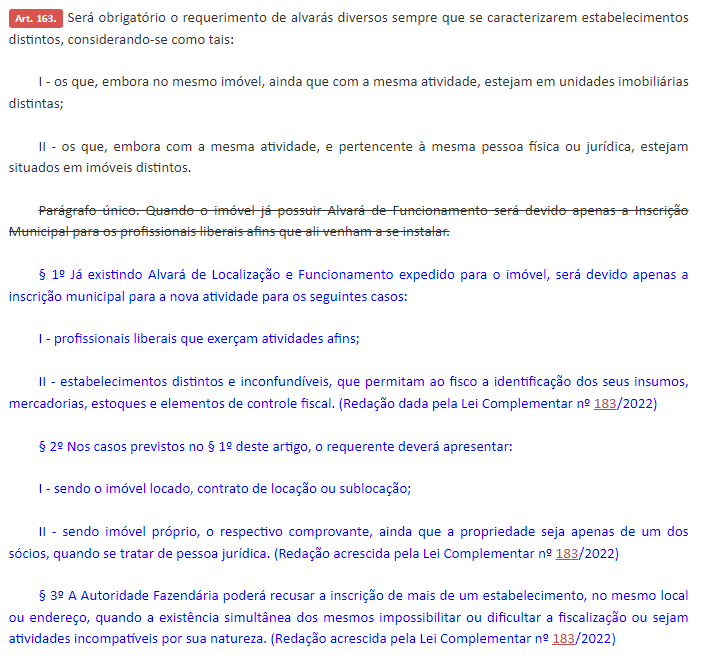 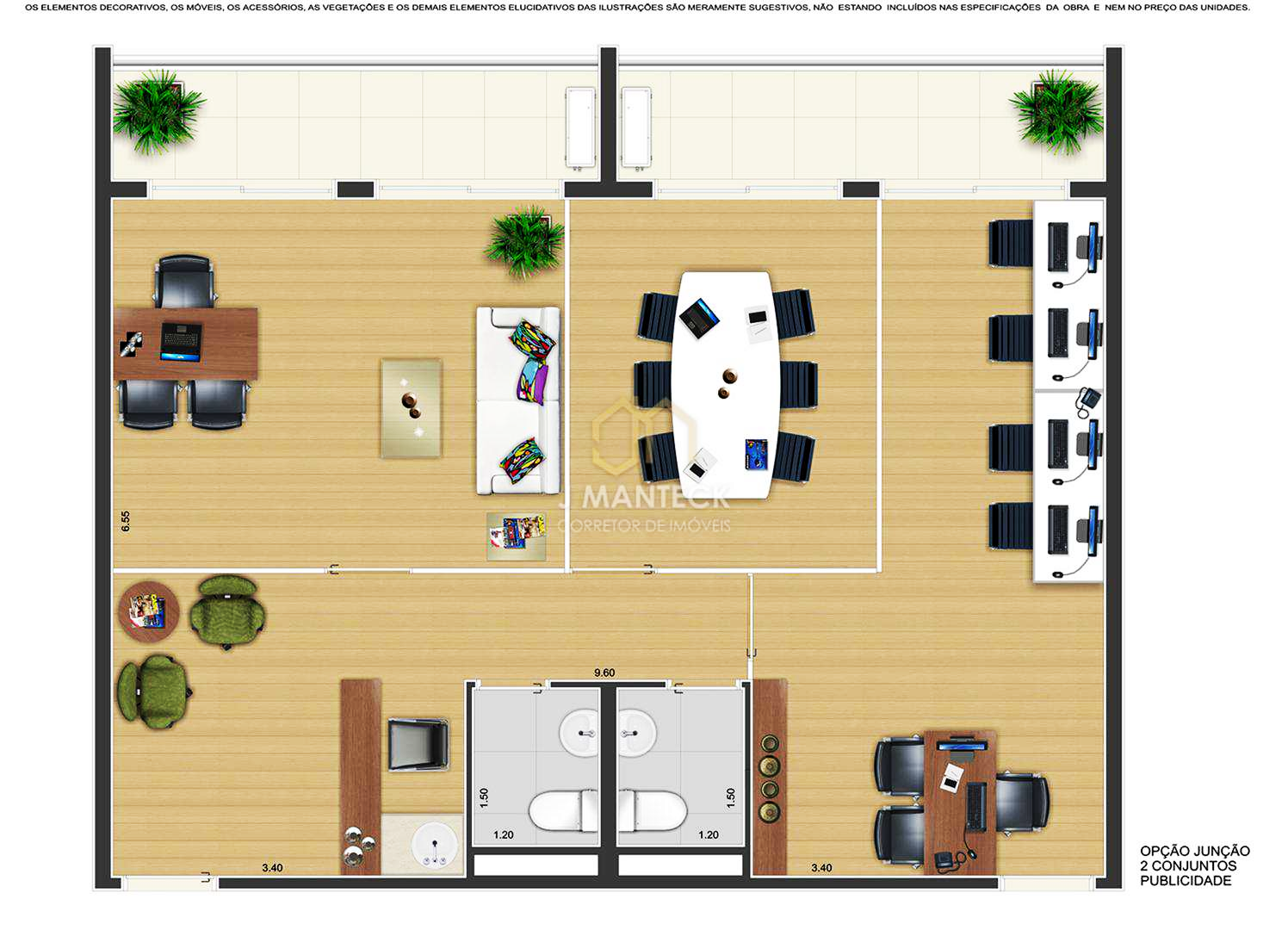 PROPRIETÁRIO 1
MESMA ATIVIDADE (ESCRITÓRIO)
PROPRIETÁRIO 2
PROPOSTA
PESSOAS FÍSICAS E/OU JURÍDICAS
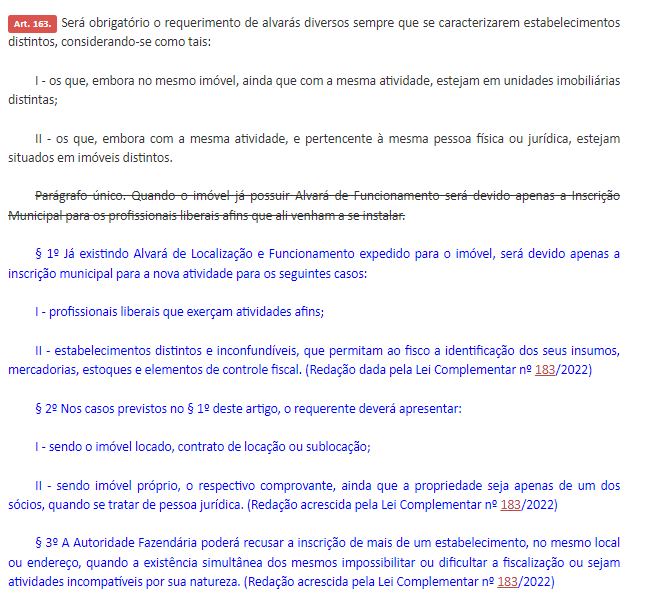 MOBILIDADE
MOBILIDADE
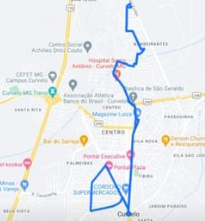 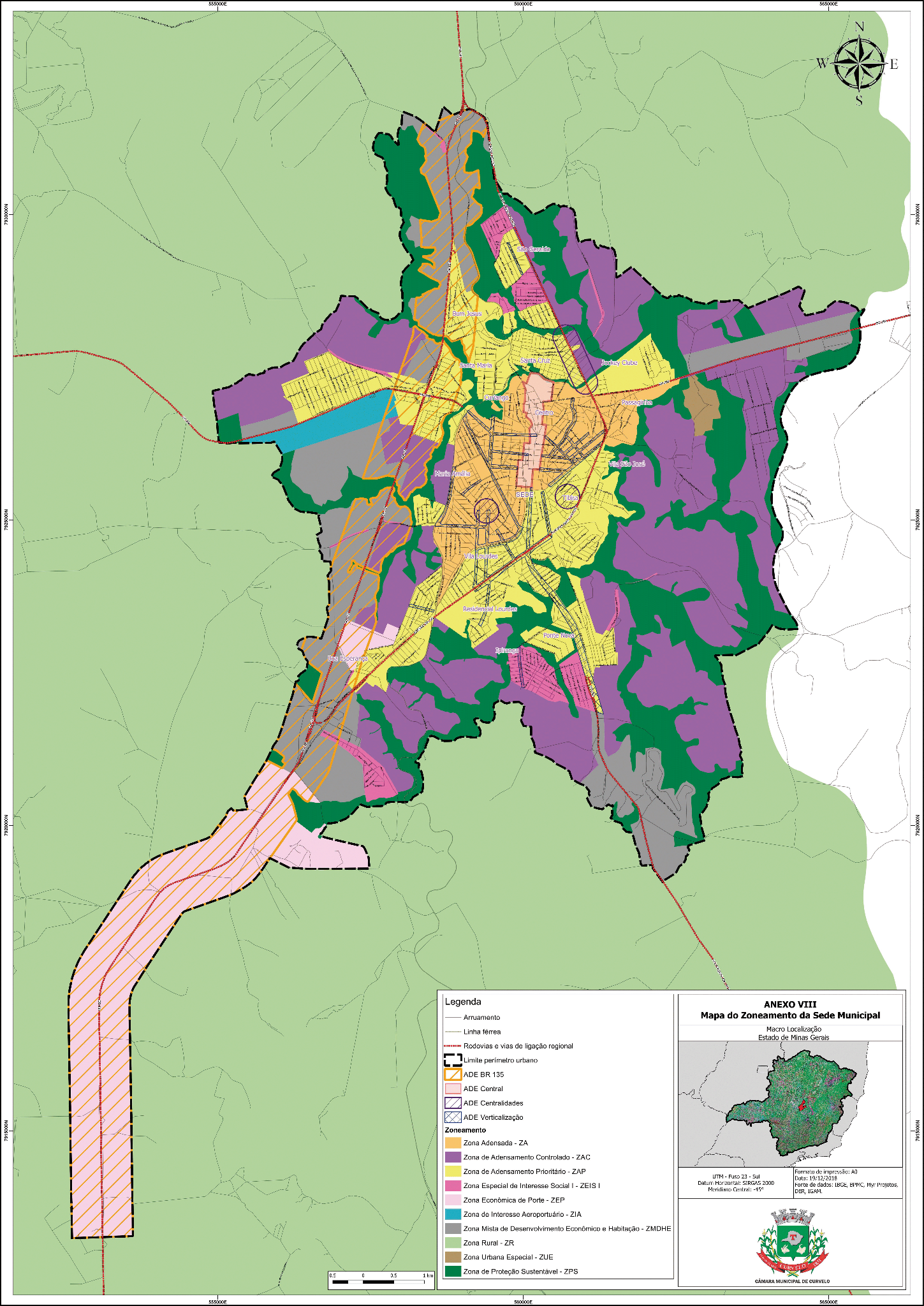 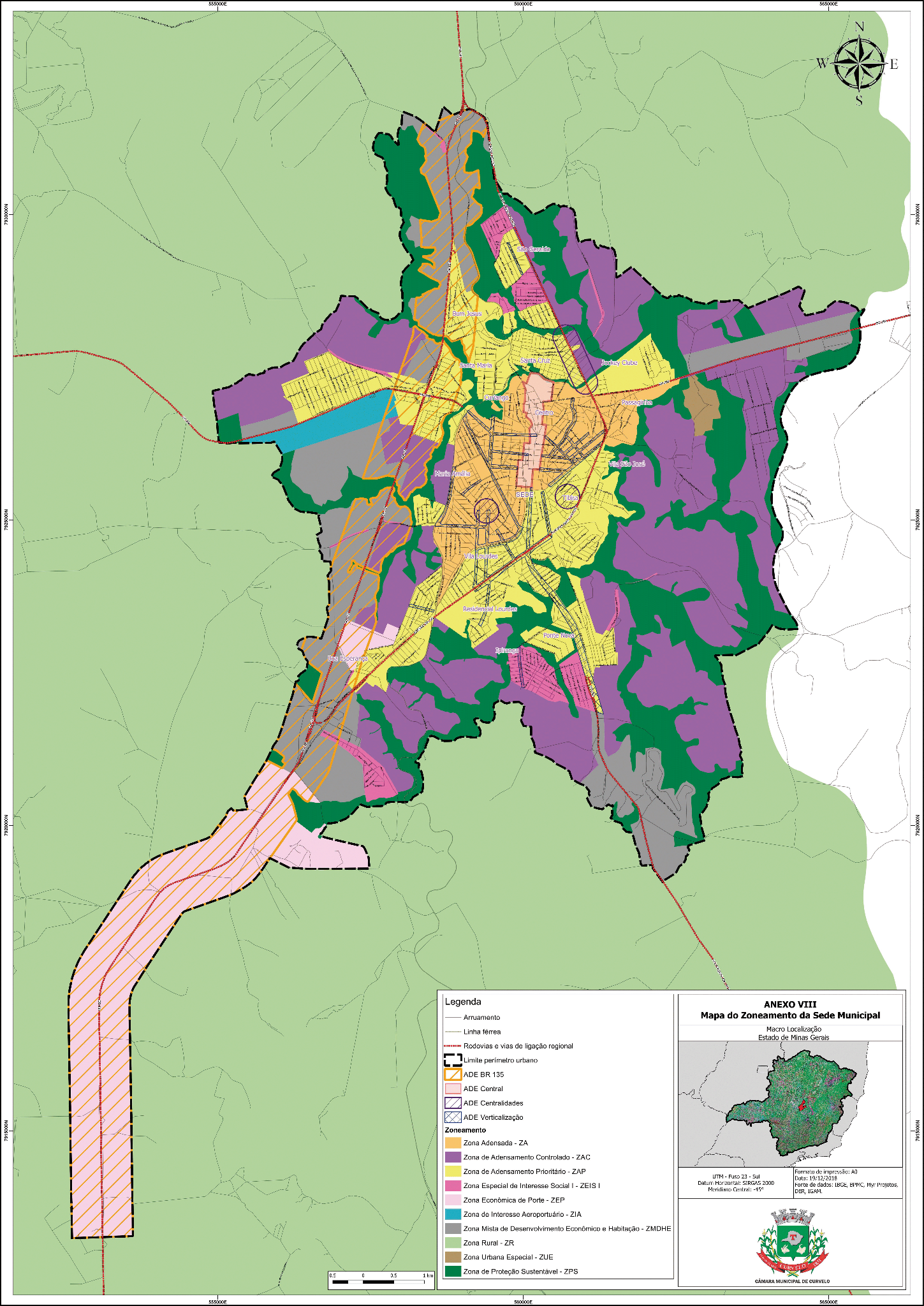 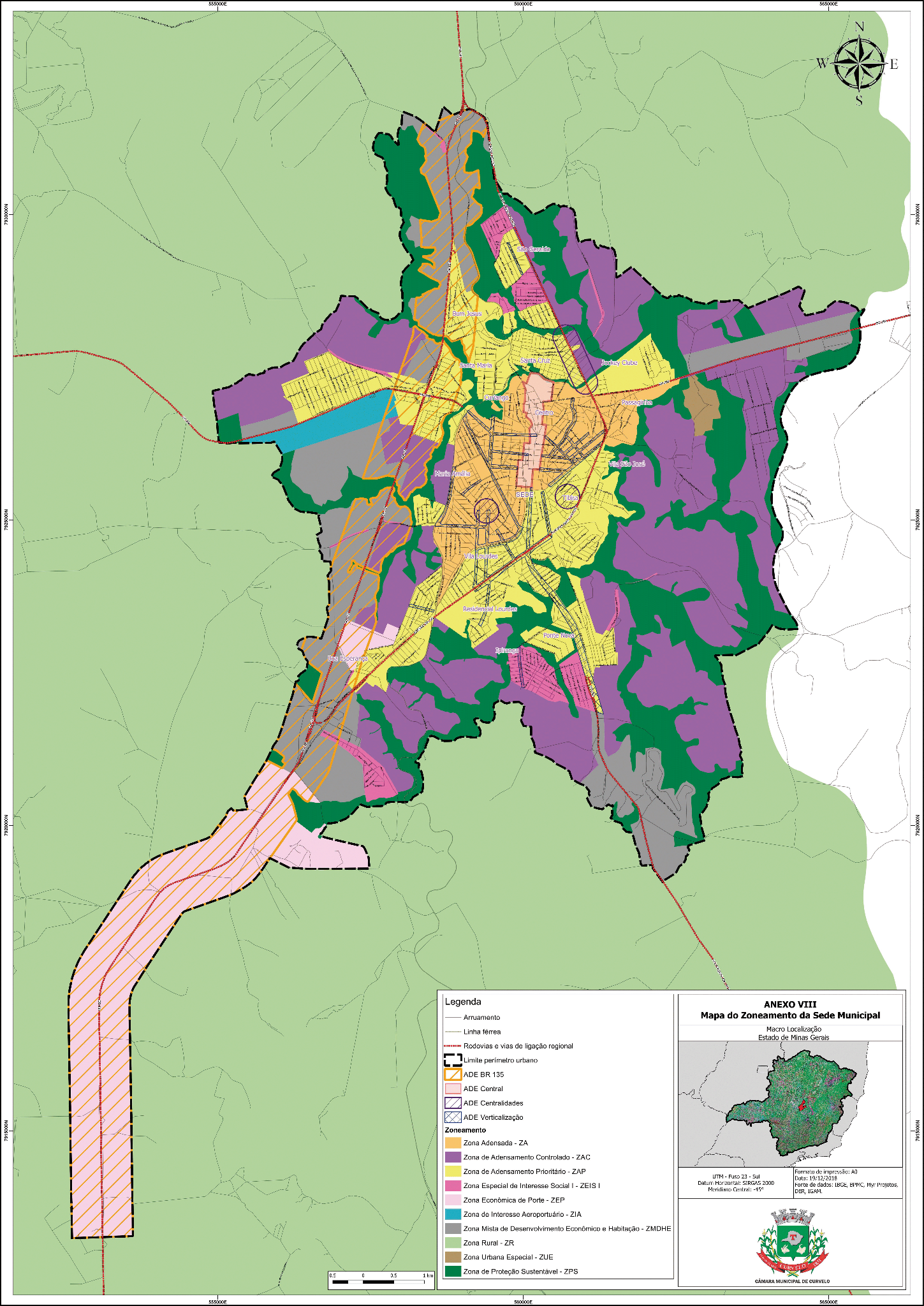 COMDESP
Dúvidas, sugestões e contato:
planejamento@curvelo.mg.gov.br